Postharvest diseases
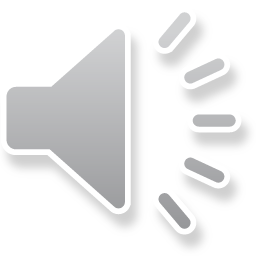 Dr. Sujatha Weerasinghe
1
Postharvest Diseases
Postharvest diseases are those that symptoms appear and develop after  harvest.

There are 3 factors that determine the severity of disease.
Type of pathogen
Condition of the commodity
Condition of the storage.
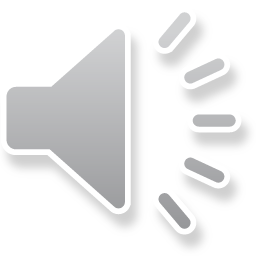 2
Generally :
Bacteria mainly cause diseases of vegetables - enter mainly through wounds

Fungi mainly cause diseases of fruits - entered either by direct penetration or through wounds
Sometimes virus cause diseases in root and tuber crops and brassicas . However they remain dormant and show symptoms under storage conditions.
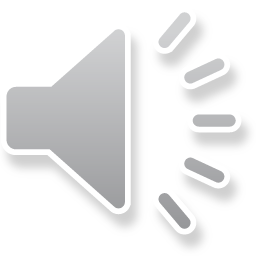 3
Why pathogen cannot develop in unripe fruit
No free sugar
Presence of phytoallexins
Presence of induced antifungal compounds

Therefore, pathogens remain dormant
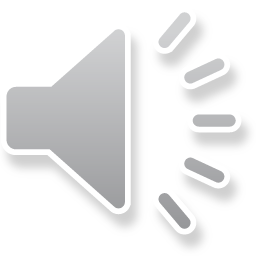 4
How to penetration spores in  to the tissues
By pass the skin through wounds (bruises, stem cuts, stem punctures, rubbed areas, abrasions and insect punctures)
Form a point called appressoria and directly penetrate
	-   This infection is initially dormant 
	-   Symptoms do not develop  until fruit is 		ripe
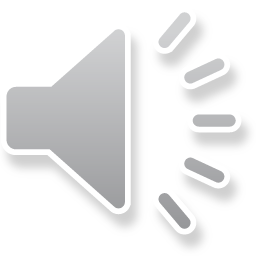 5
Outcomes of post harvest diseases
Increase cost of production ( hand  culling)
Reduce market value
Threat to storage units ( boxes, containers )
Spreads due to fluids develop by pathogens
Volatile products leads to off  flavour
Produce mycotoxins
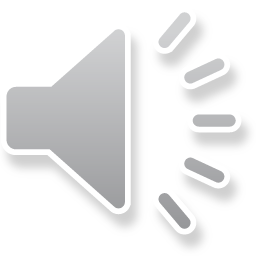 6
Under any condition there are three essential  factors should interact together to develop a disease. These three factors are referred as the disease triangle.
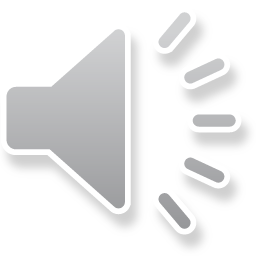 Factors affecting postharvest disease development
Commodity type – Whether it is perishable , durable or processed product
Cultivar/variety – The varietal susceptibility to the disease affect the keeping quality. Eg. Mellon with a thick skin resist wounding and diseases.
Health of the planting material – Pathogens in the planting material cause disease in the field or storage. 
Unfavorable temperature, wind, rain, and hail determine the quality of stored commodity. The higher temperature increases the activity of Botrytis cinerea of tomato.
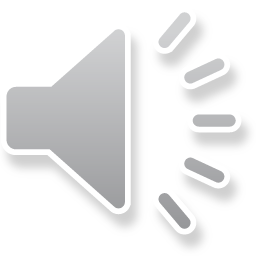 5. Growing environment- Pathogens survive in the soil or plant debris. 6.The wind and rain disperse these pathogens to potential hosts. 
7. Maturity of the produce and ripeness stage.
8. Treatments used for disease control. 
9. Handling methods. 
10. Postharvest hygiene 
11. Due to effects of ethylene
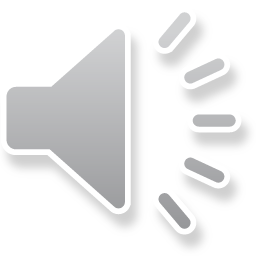 In certain cases :
Pathogens enter the fruits but remain dormant or quiescent stage for a certain period. But they starts to show symptoms with ripening of fruits. Let us see how do this pathogens activate within commodities.
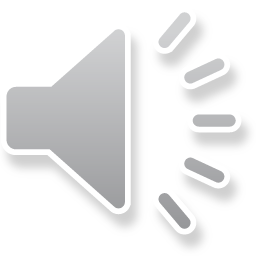 How the dormant stage of pathogen is activated to cause disease at ripening?

Ethylene act as a signal 
C2H4 increase the spore germination
C2H4 break the dormancy of appressorium
C2H4 increase the germination of appressorium
C2H4 degrade the antifungal compounds
C2H4 increase the sugar level
C2H4 degrade the phytoalexins

Then the disease triangle is completed and disease is developed.
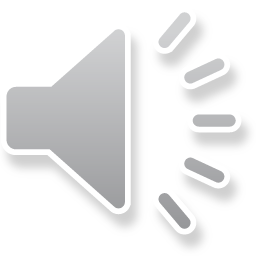 11
Now let us get on to the control of postharvest diseases
There are several measures that can be practiced at different stages of post harvest handling.
Fruits and vegetables should be harvested and handled carefully to avoid injuries.
Infected parts of vegetables should be cut off to avoid further infections during transportation and storage.
Storage containers and wear houses should be cleaned with disinfectants to avoid contaminations. Phosphene can apply to eradicate pathogens. Magnesium phosphide or Aluminium phosphide can react with water and release phosphene gas
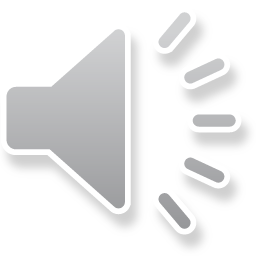 4. Stored or transported at low temperature to slow down the 	development of diseases. In stores temperature should below 300 C. 	Because the most of the storage fungi grow well at temperature 	between 30 – 55 0 C 
 5. Proper ventilation of stores reduce the spread of further 	development of diseases.
6. Moisture content of the stores should be kept below 70%.
7. Commodity should  free from pest and diseases to avoid the creation 	of new wounds.
8. Hot water and hot air temperature help to reduce further spread of 	diseases.
9. Chemical treatments eg. Thiobendazole, Dichloran
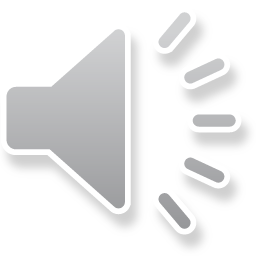 Now,
We have a clear idea about what is  postharvest diseases and what are the factors affecting. The commonly occurring postharvest diseases and their control measures were studied. For further information you can read following books.
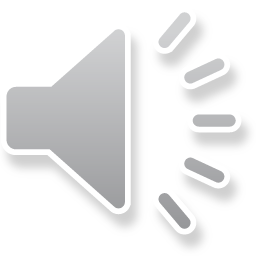 Beattie, B.8., McGlasson, W.B. and Wade, N.L. (1989). Postharvest diseases of horticultural produce, Volume 7: Temperate Fluit. CSIRO, Melbourne. 
Champ, 8.R., Highley, E. and Johnson, G.l. (1984). Postharvest handling of tropical fruits. Proceedings of an international conference, Chiang Mai, Thailand, l9-23 Juty 1993, Australian Centre for International Agricultural Research, Canberra, ACT.
 Coates, L., Cooke, A., Persley, D., Beattie, B., Wade, N. and Ridgeway, R. (1995). Postharvest diseases of horticultural produce, Volume 2: Tropical Fruit. DPI, Queensland.
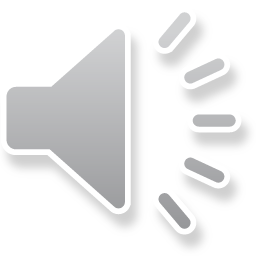 Thank you